I CAN
DO THAT
Video:First missionary journey
https://www.youtube.com/watch?v=FiEFdoHTGlY
RECOGNIZE
1
GOD’S VOICE
“the Holy Spirit said…..”
Acts 13:2new living translation
Does it Agree with the Bible?
Does it Agree with the Bible?
Does it Make Me More Like Christ?
Does it Agree with the Bible?
Does it Make Me More Like Christ?
Do other Christians Confirm it?
Does it Agree with the Bible?
Does it Make Me More Like Christ?
Do other Christians Confirm it?
Are Circumstances somewhat favorable?
Does it Agree with the Bible?
Does it Make Me More Like Christ?
Do other Christians Confirm it?
Are Circumstances somewhat favorable?
Do You Sense God’s Peace about it?
SHARE
2
THE GOOD NEWS
“After preaching the Good News…”
Acts 13:21new living translation
“We are here to proclaim that through this man Jesus there is forgiveness for your sins! 
Everyone who believes in him is made right in God’s sight—something the law of Moses could never do.”
Acts 13:38-39new living translation
https://www.youtube.com/watch?v=DTv5KEcyGQw
STRENGTHEN
3
OTHER BELIEVERS
“…where they strengthened the believers. 
They encouraged them to continue in the faith, 
reminding them that we must suffer many hardships 
to enter the Kingdom of God.
Acts 14:22new living translation
“…where they strengthened the believers. 
They encouraged them to continue in the faith, 
reminding them that we must suffer many hardships 
to enter the Kingdom of God.
Acts 14:22new living translation
JOIN
4
A BIBLE BELIEVING,
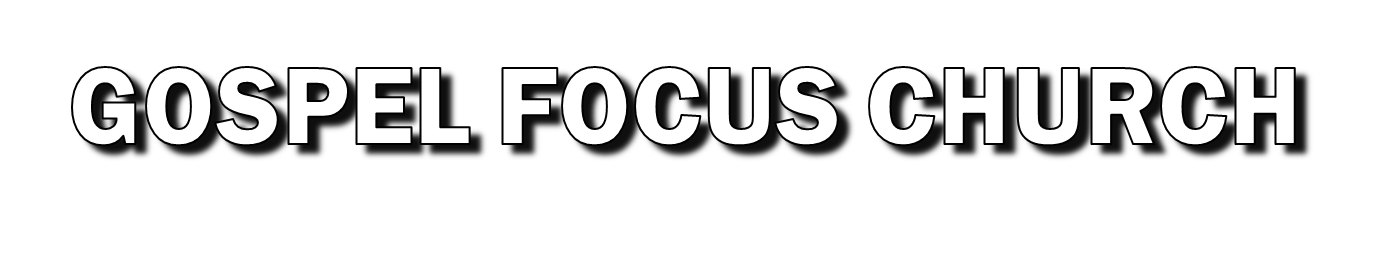 “Paul and Barnabas also appointed elders in every church.”
Acts 14:23new living translation
TRUST
5
IN THE GOD OF THE UNIVERSE
Paul and Barnabas also appointed elders in every church. 
With prayer and fasting,
they turned the elders over to the care of the Lord, 
in whom they had put their trust.
Acts 14:23new living translation
Most successful leaders, teams, and individuals spend time on things BIGGER THAN THEMSELVES.